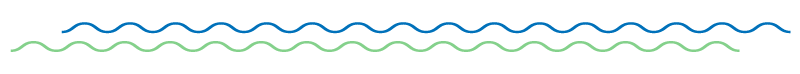 ANÁLISE DESCRITIVA DOS RESULTADOS DE COLPOCITOLOGIA ONCÓTICA E INDICADORES DE QUALIDADE POR CITOLOGIA CONVENCIONAL E POR CITOLOGIA DE MEIO LÍQUIDO REALIZADO EM UM LABORATÓRIO PRIVADO DE MATO GROSSO NO ANO DE 2023.
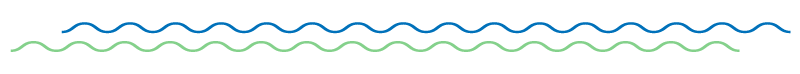 Dra Adriana Yuki Mello Prado
Mestranda PPG em Ciências Aplicadas à Atenção Hospitalar HUJM/UFMT
Declaração de Conflito de Interesse
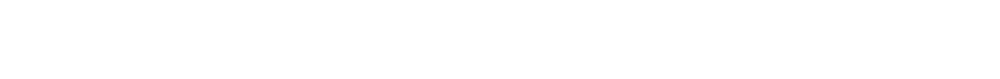 Dr(a). Adriana Yuki Mello Prado afirma não ter conflito de interesse a declarar

Exigência da RDC Nº 96/08 da ANVISA
Introdução
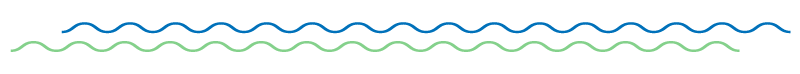 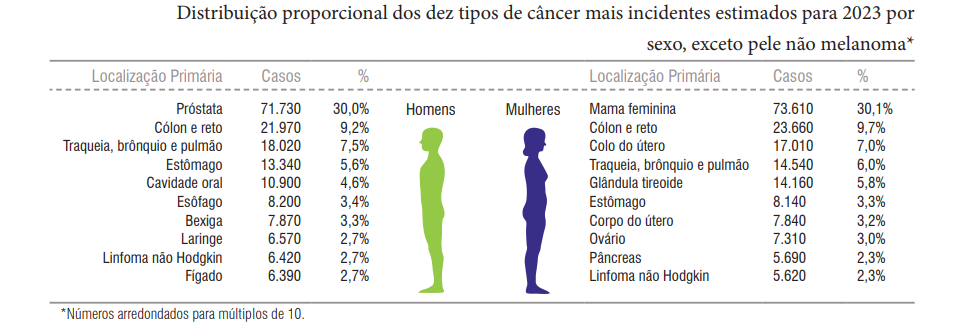 INCA, 2023
CCO
Pelo SISCAN, em 2023...
No Brasil: 8.227.554 exames
Em Mato Grosso: 174.453 exames
Convencional ou meio líquido?
A CML foi aprovada em 1996 pela FDA
Melhora na sensibilidade
Redução de amostras insatisfatórias
Novas lâminas e aplicação de testes auxiliares
- Não incorporação no SUS do exame CML. 
- Estudos não comprovaram a superioridade da CML frente a CC. 
- Suposta alegação de vantagem na redução das amostras insatisfatórias mostrou-se incerta. 
- Custo da CML é maior do que do método convencional.
CONITEC, 2019
QualiCito
Qualificação Nacional em Citopatologia na prevenção do câncer do colo do útero
Sete indicadores de qualidade para citologia convencional
Eles são aplicáveis para a citologia de meio líquido?
PORTARIA Nº 3.388, DE 30 DE DEZEMBRO DE 2013
Objetivo
Realizar análise descritiva e comparativa da citologia convencional e citologia em meio líquido e de seus respectivos indicadores de qualidade.
Materiais e métodos
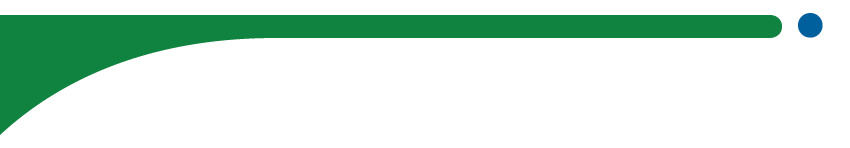 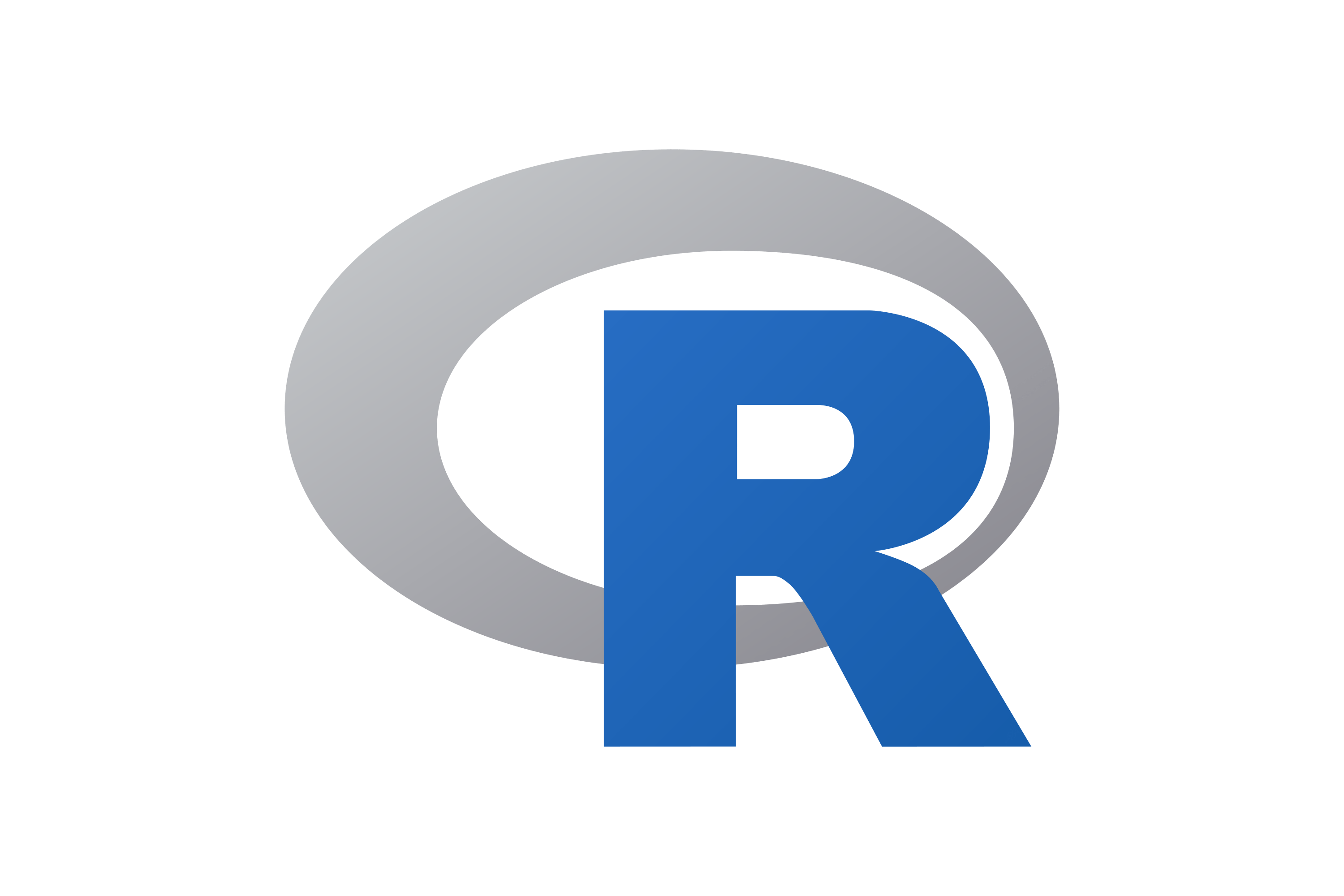 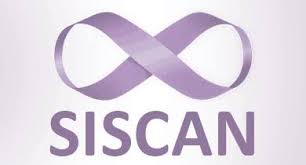 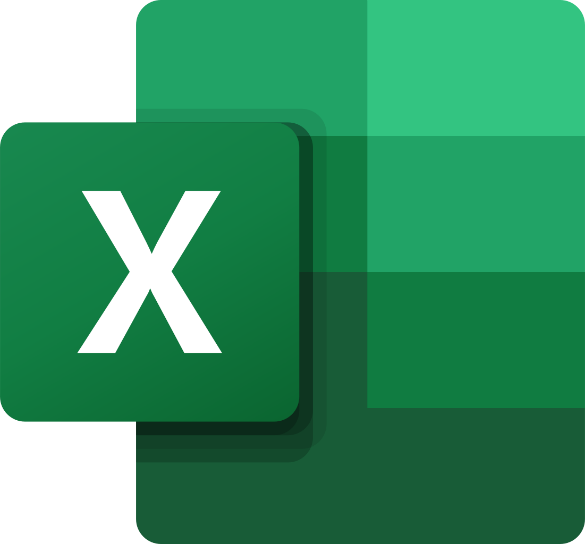 29.588 CC 2023
Análise de dados
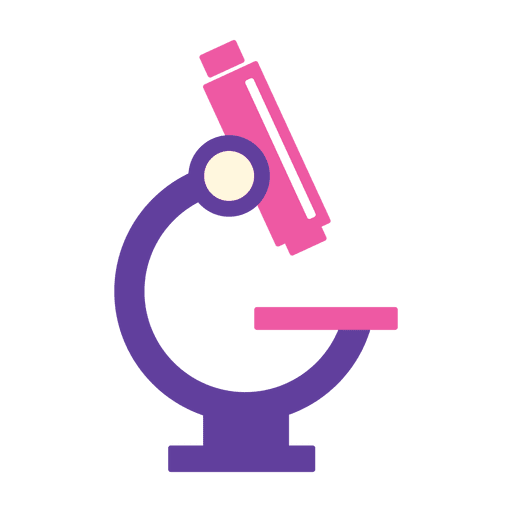 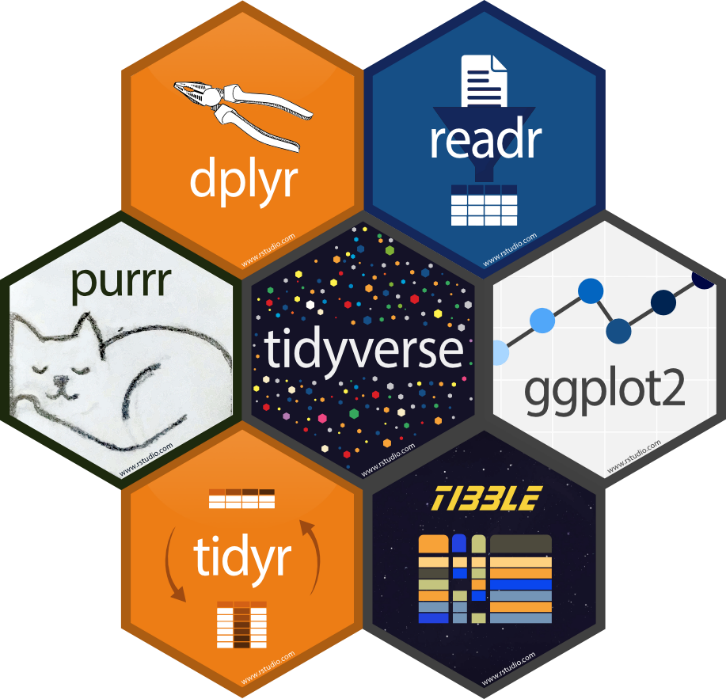 Arquivo CSV
6.507 CML 2023
Resultados
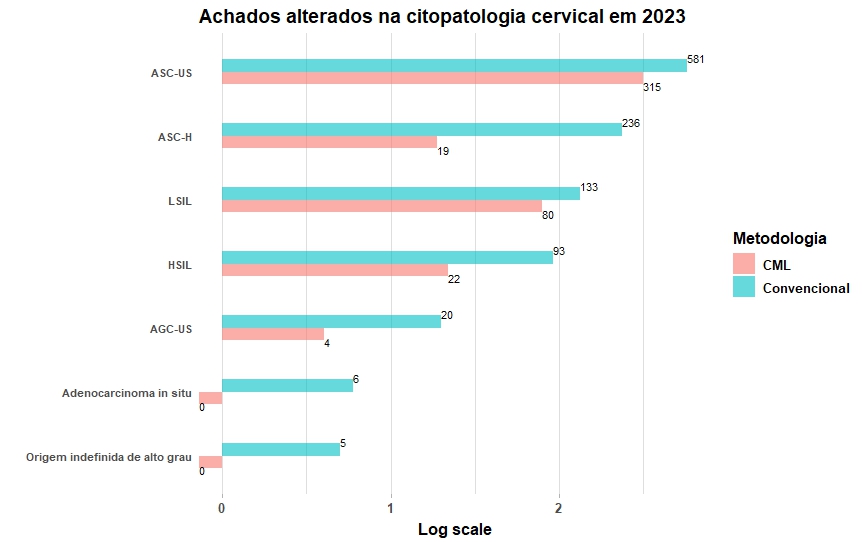 Índices 2023
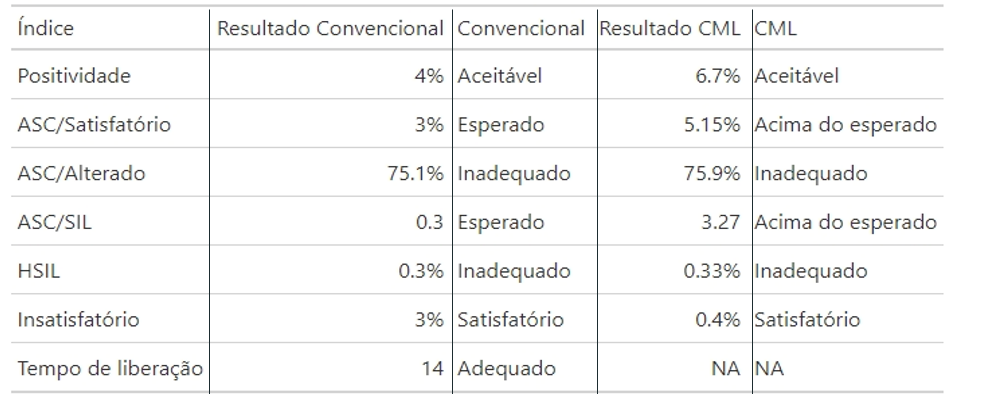 Índices 2023
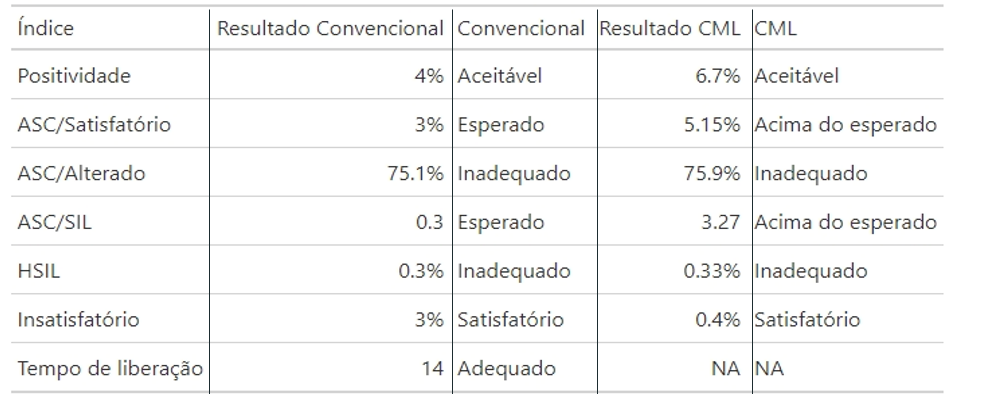 [Speaker Notes: A CML consegue demonstrar a qualidade técnica das lâminas produzidas por meio do índice de exames satisfatórios, em que há a diferença de uma ordem de magnitude entre as duas metodologias.
Percentual de exames insatisfatórios < 5%]
Índices 2023
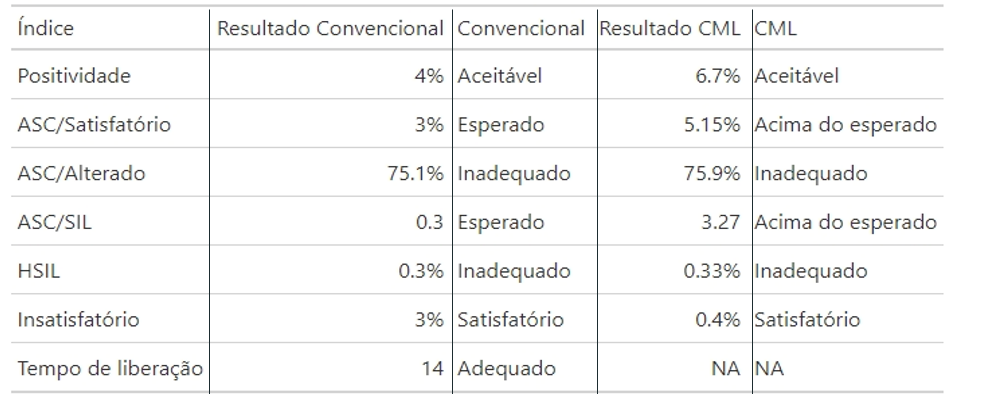 [Speaker Notes: Contudo, demonstrou resultado similar, na capacidade de identificar lesões de alto grau, onde o índice é calculado com a quantidade de exames satisfatórios no denominador, o que pode ter superestimado esse índice devido ao menor número de exames satisfatórios na citologia convencional.	E também pelo número > 60% (esperado) dos ASC/alterado.
HSIL/numero satisfatórios) estabeleceu o parâmetro de ≥ 0,4%.]
Índices 2023
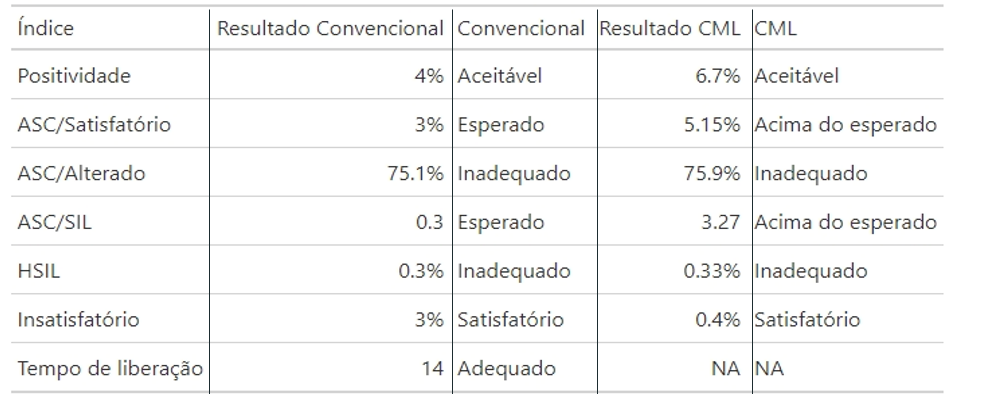 [Speaker Notes: Além disso, os índices que comparam a quantidade de exames indeterminados (ASC/satisfatório e ASC/Alterado e ASC/SIL) se mostraram insatisfatórios na CML. Porém, deve ser considerado que a população rastreada pela CML pode não ser similar à analisada pela citologia convencional, provenientes do SUS, provavelmente com prevalências de lesões de alto grau inferiores à população de CML, provenientes da saúde suplementar, devido a fatores socioeconômicos. Esta hipótese pode ser considerada a partir de nossos dados pela presença de casos de adenocarcinoma in situ e lesões de alto grau indeterminadas na citologia convencional que não foram observadas na CML. 
ASC/satisfatórios. Sugere-se como parâmetro que não ultrapasse 5%.
ASC/Alterados < 60 %
ASC/ SIL não seja superior a 3]
Conclusão
Percebe-se a necessidade de parâmetros de qualidade mais robustos tanto para diferenças de prevalência nas populações rastreadas quanto a diferenças na metodologia empregada no rastreio, que se torna cada vez mais necessário, tendo em vista, aos avanços nas técnicas usadas.
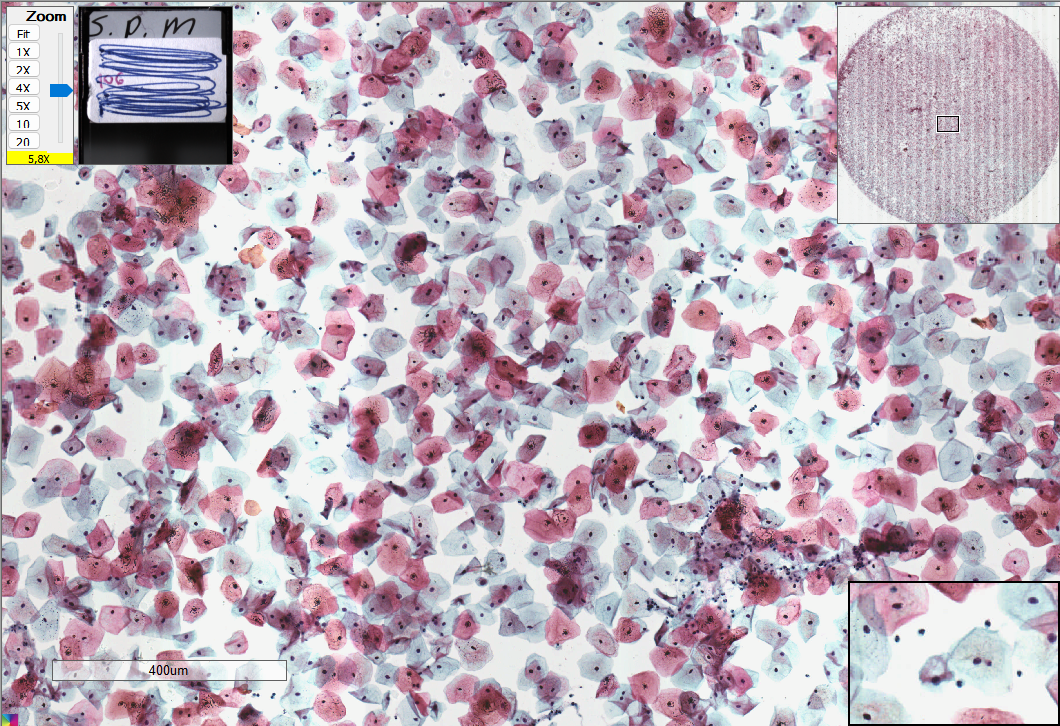 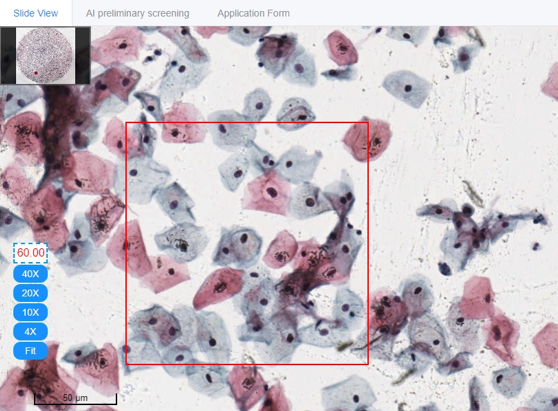 Referências
BRASIL, SISCAN, Datasus. Disponível em: https://datasus.saude.gov.br/acesso-a-informacao/sistema-de-informacao-do-cancer-siscan-colo-do-utero-e-mama/ (Acesso em 12 de maio de 2024).
BRASIL, CONITEC. Citologia em meio líquido para rastreamento de câncer de colo de útero e lesões precursoras. Relatório de recomendação Nº 497. Dezembro de 2019.
INCA. Estimativa 2023 : incidência de câncer no Brasil / Instituto Nacional de Câncer. – Rio de Janeiro, 2022
obrigada
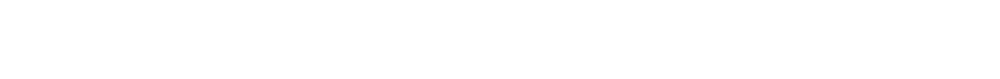 Email: adrianayuki@gmail.com
@descomplicandoapatologia